« Использование техники друдлы в развитии речи дошкольников»
« В душе каждого ребенка Есть невидимые струны.        Если тронуть их умело рукойОни красиво зазвучат.» В. А. Сухомлинский
Цель:
формирование  устной   речи   и навыков  речевого общения     с окружающими  при  помощи использование техники друдлы.
Задачи:
Развивать  связную, монологическую речь;
Развивать мышление и внимание детей;
Совершенствовать у детей умение систематизировать предметы и аргументировать свои решения;
Развивать аналитическое мышление и воображение детей, настраивать на поиск собственного оригинального описания образов;
Что такое друдлы?
Друдлы – это задачи – головоломки, в которых нужно домыслить. Друдлы в переводе с английского означают «каракули». Техника стала известна в 1950 году, благодаря Роджеру Прайсу. Он был автор – юморист и использовал друдлы в качестве развлечения для публики.
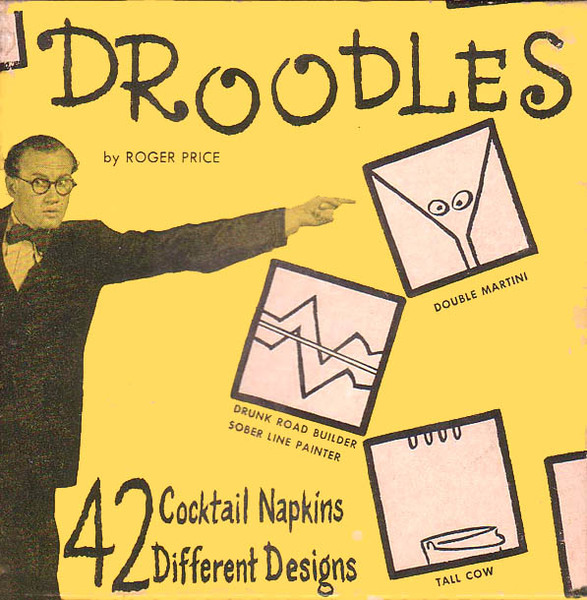 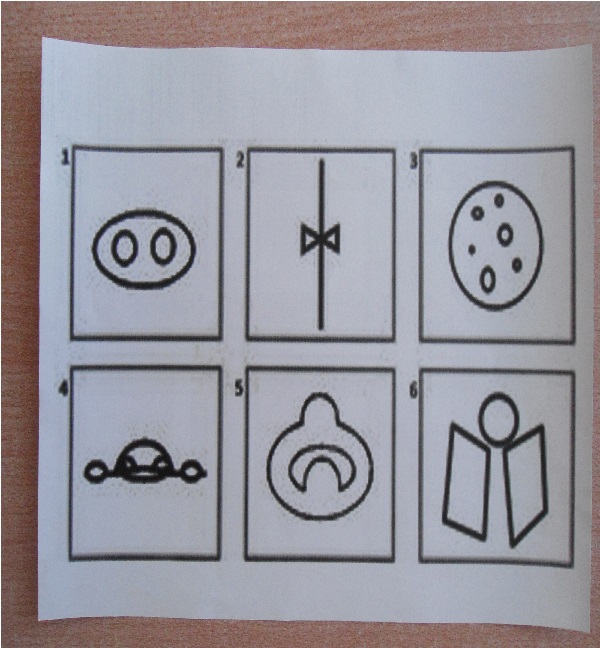 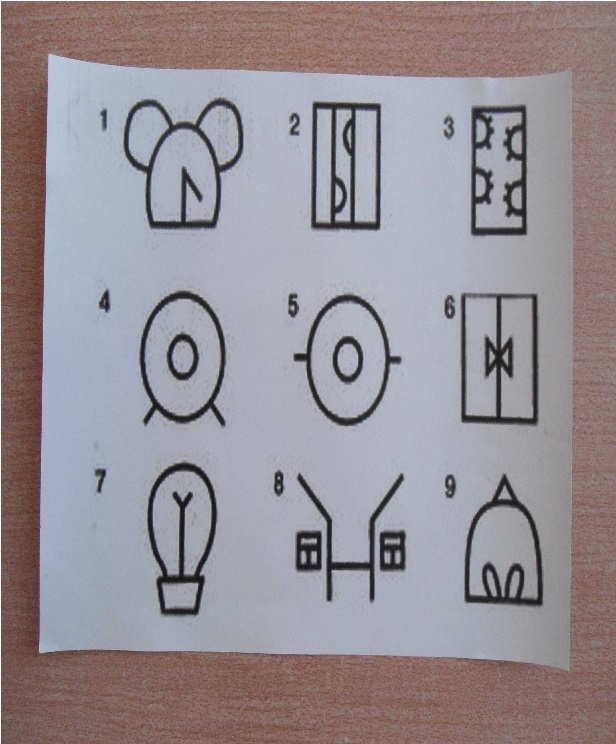 За чем нужно отгадывать друдлы?
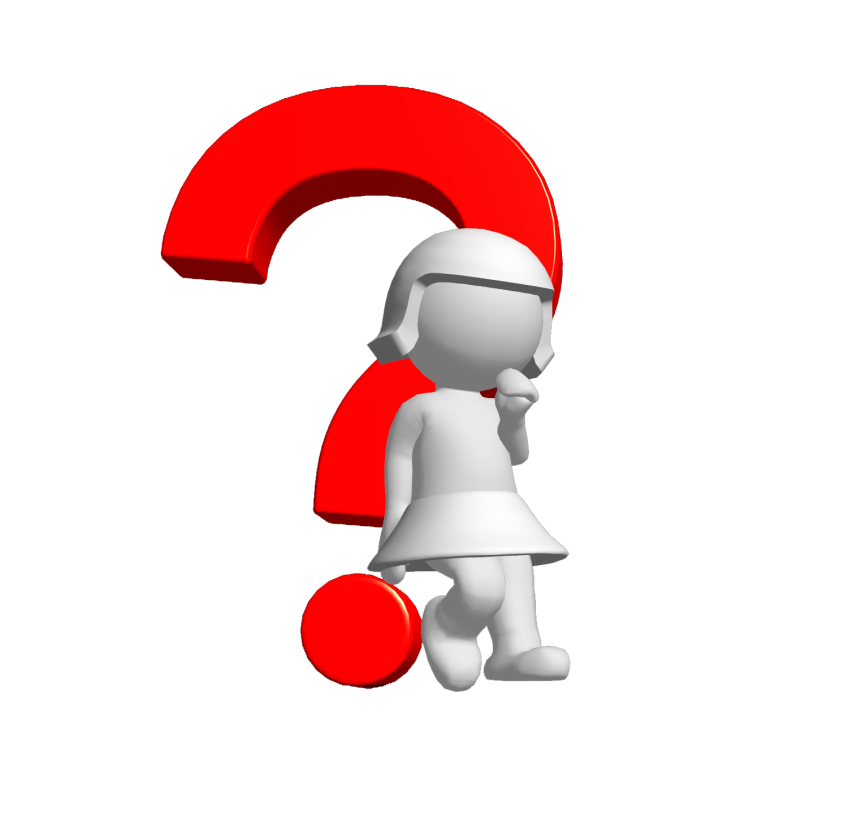 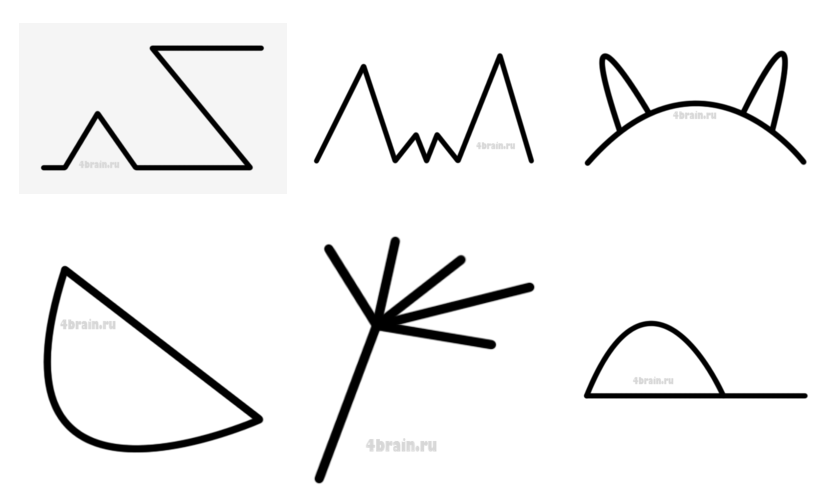 Работа с  лэпбуком
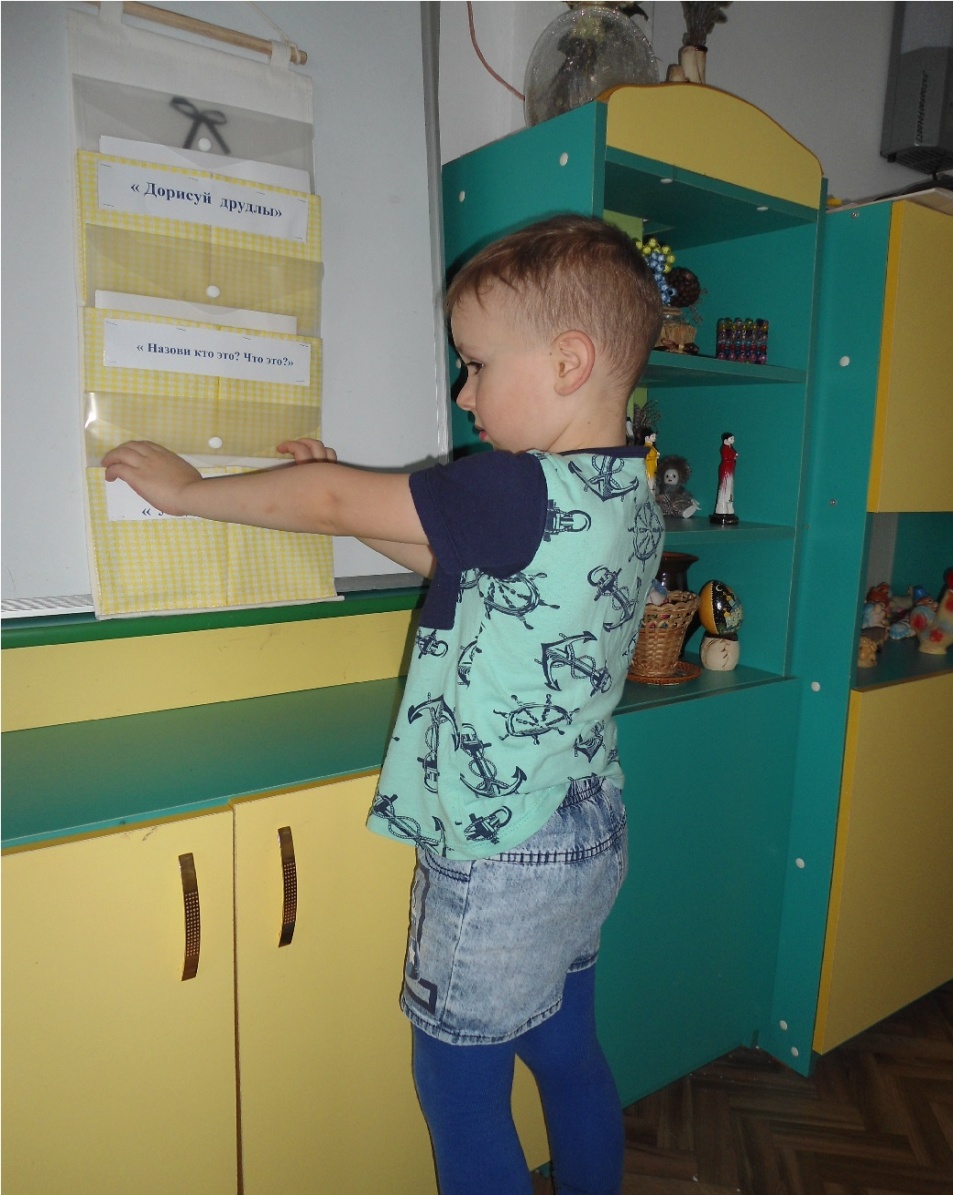 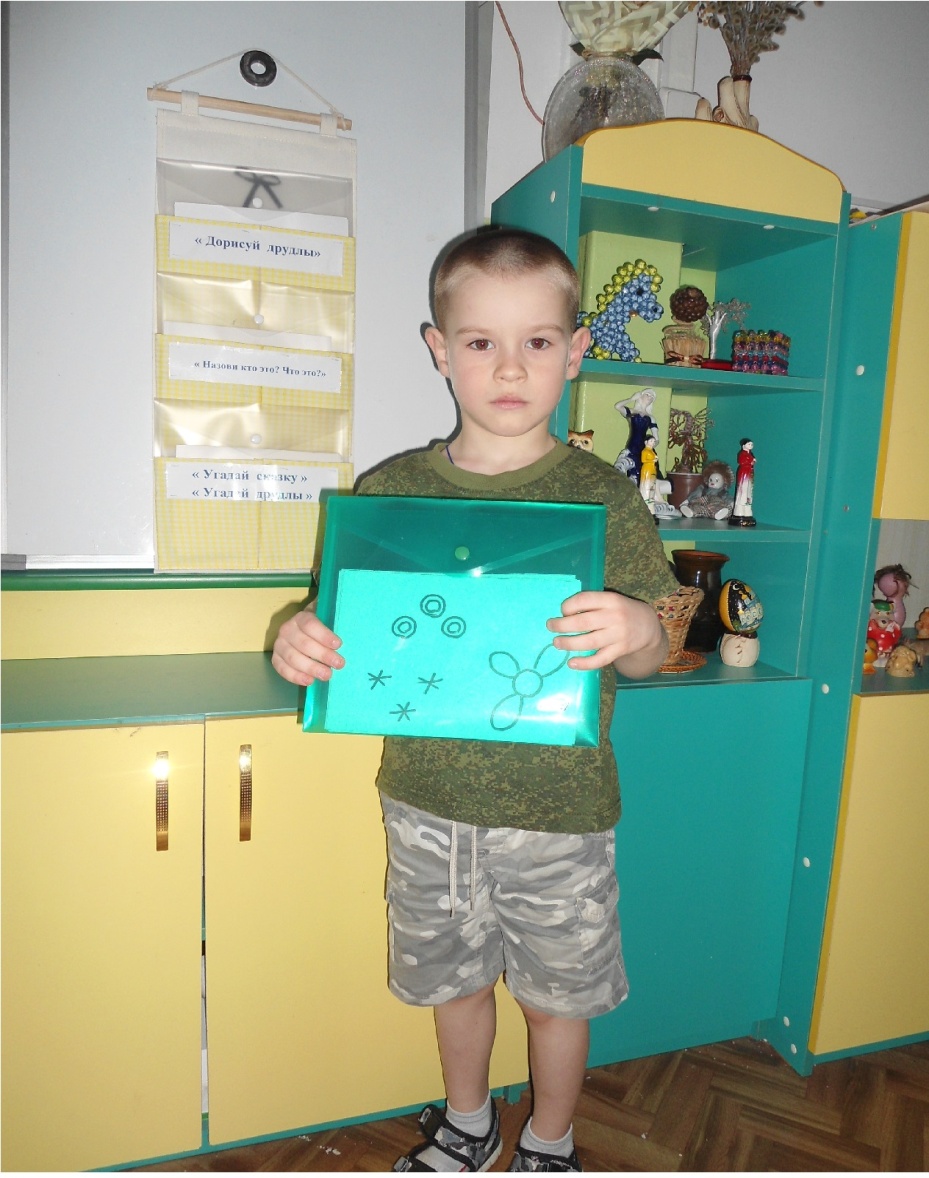 « Дорисуй друдлы»
« Угадай сказку?»
Использование техники друдлы на логопедических занятиях
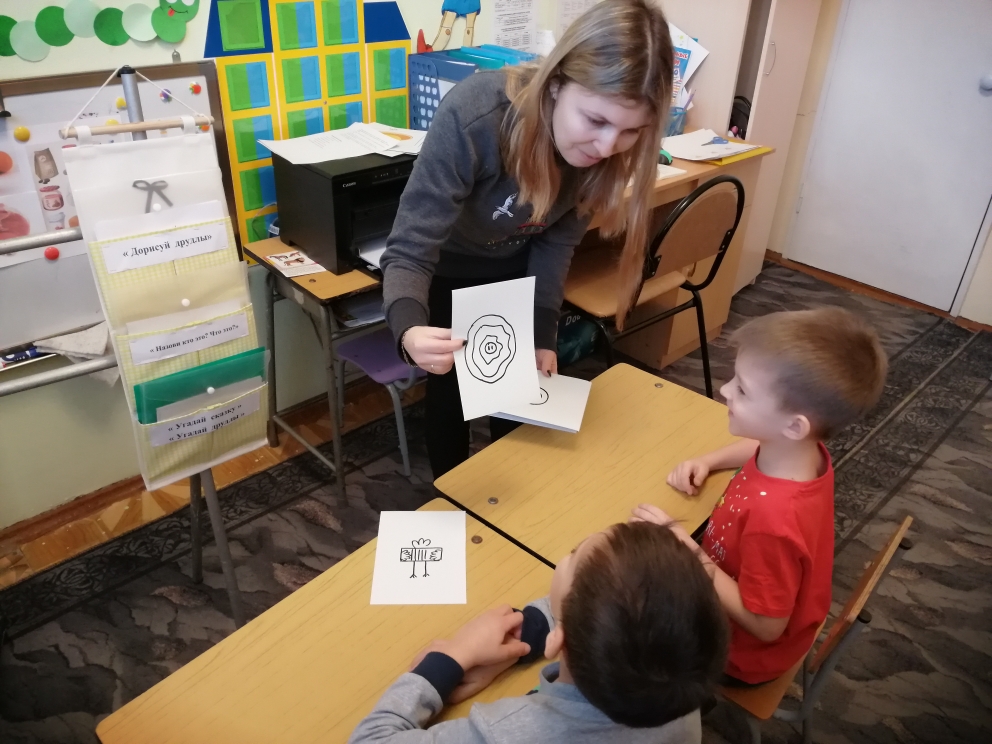 Плюсы  техники друдлы:
Воображение + положительные эмоции = усвоение информации;
Радостная, веселая  атмосфера;
Мобильность и доступность игрового материала;
Разделение информации в соответствии с особенностями каждого ребенка;
« Догадайся, что это?»
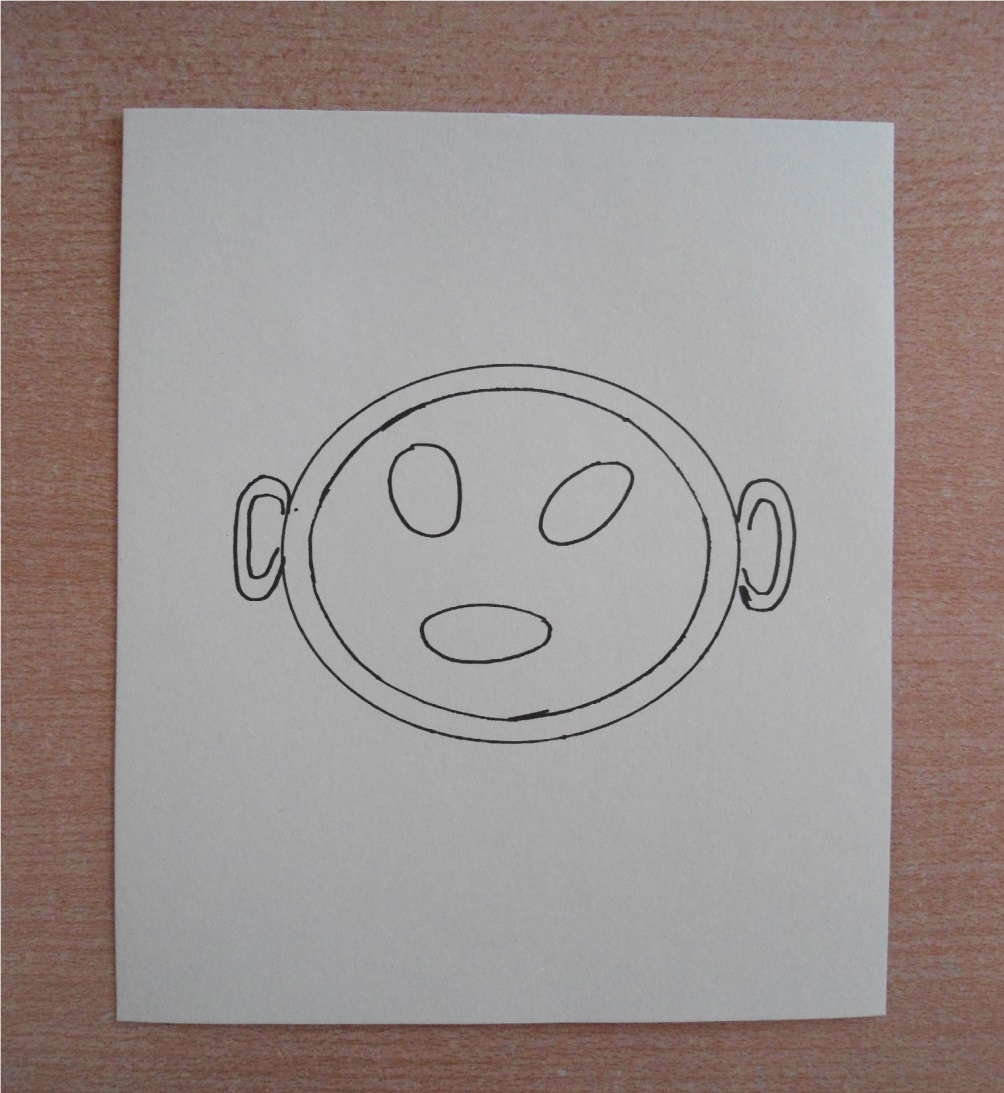 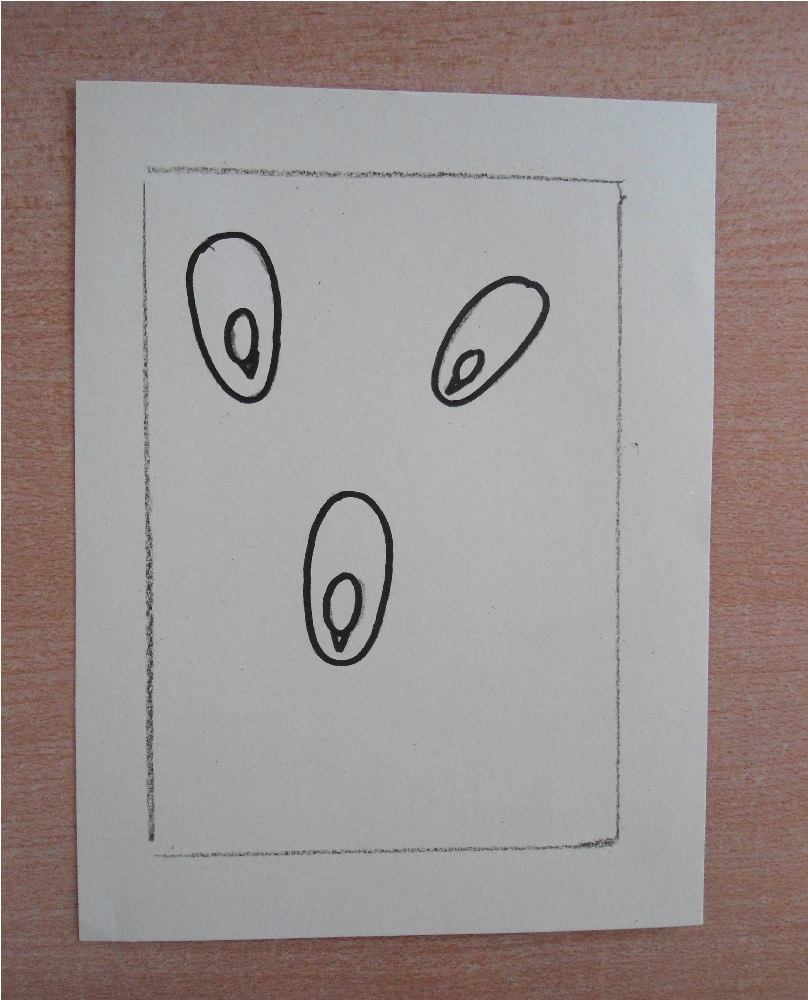 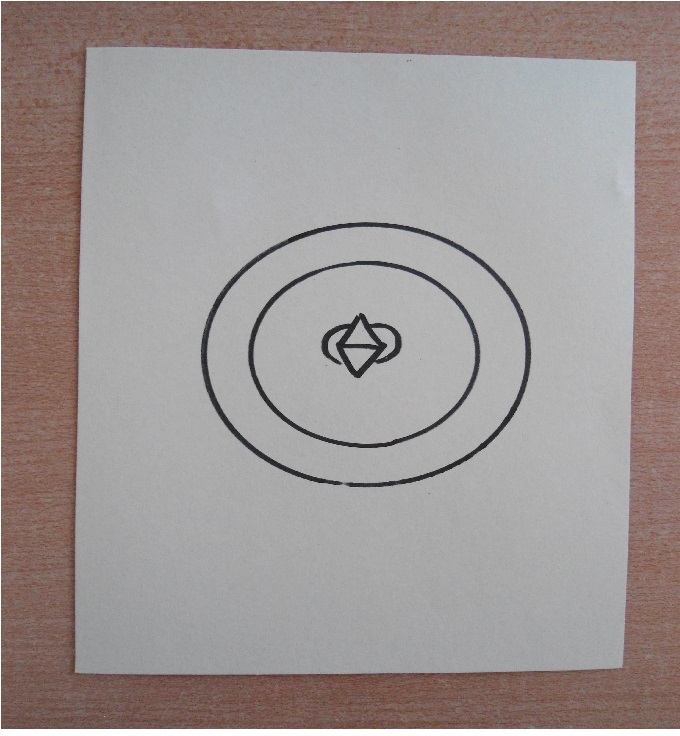 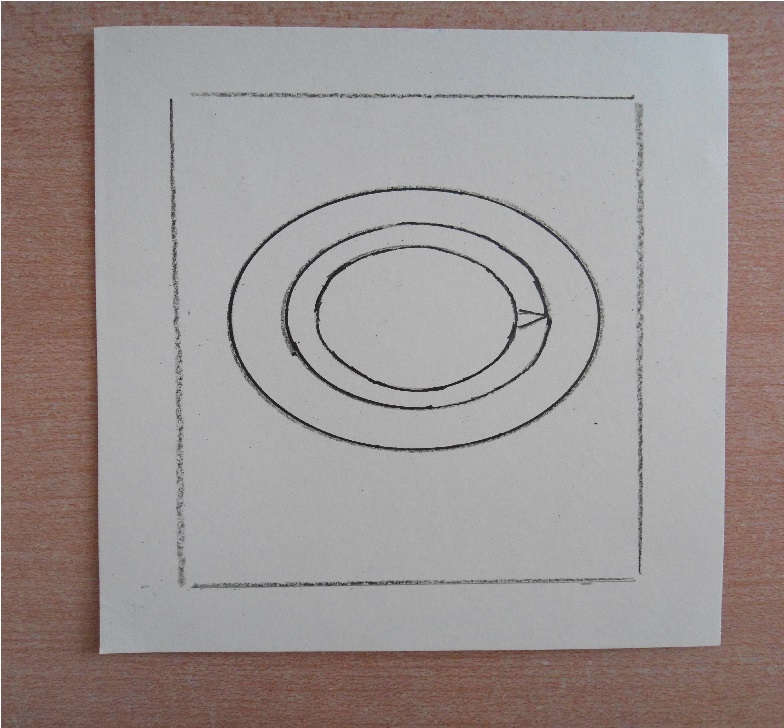 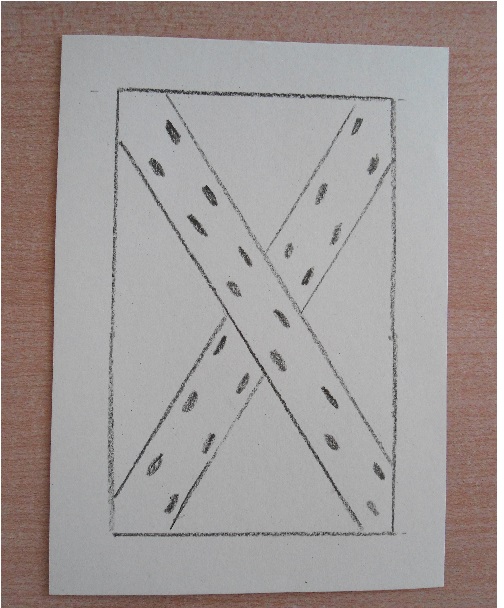 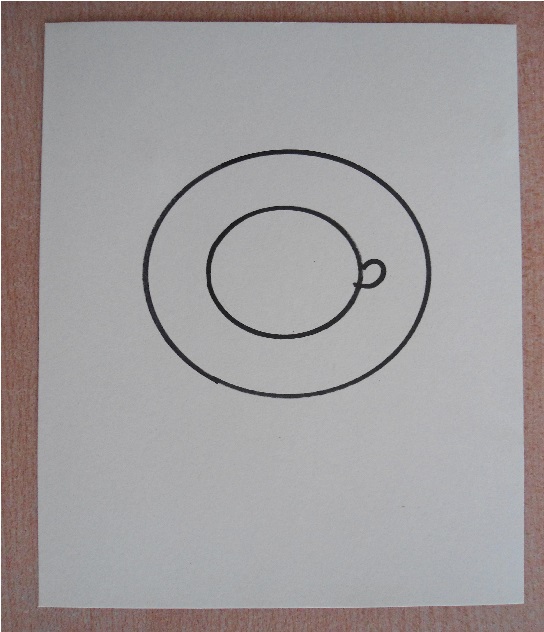 Работа с родителями
Консультации для родителей;
Открытые мероприятия;
Родительские собрании;
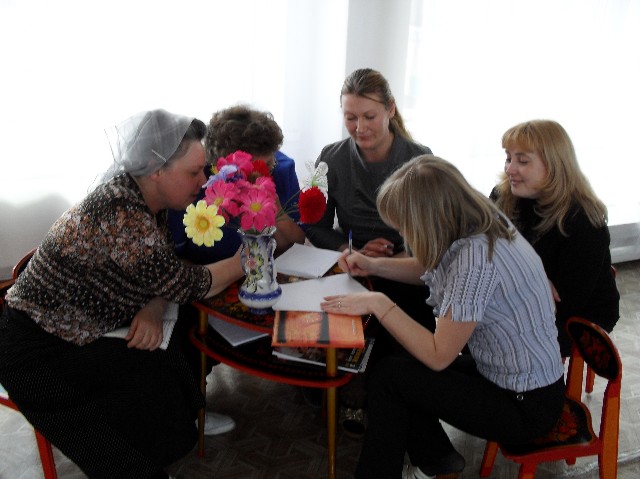 « Придумай  сказку»
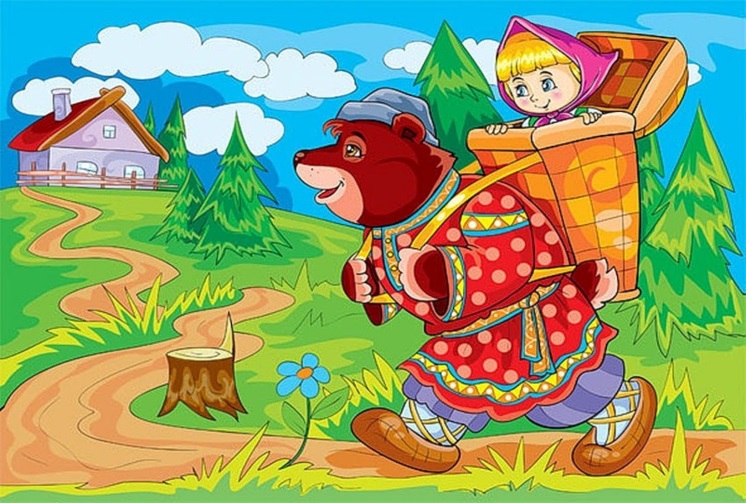 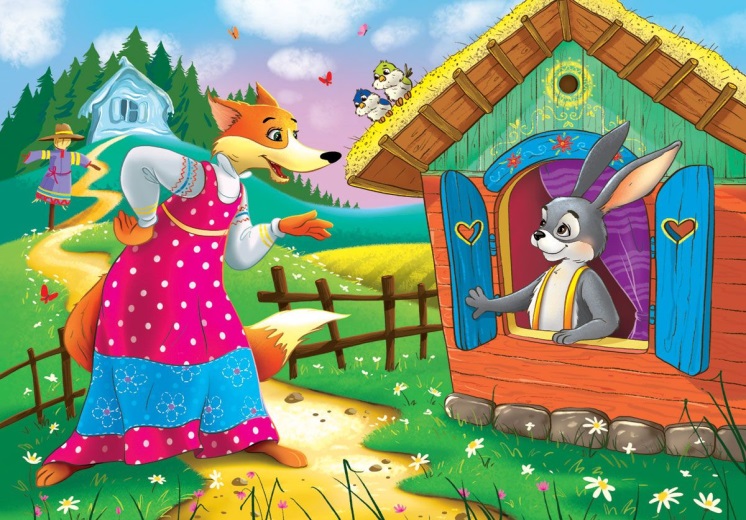 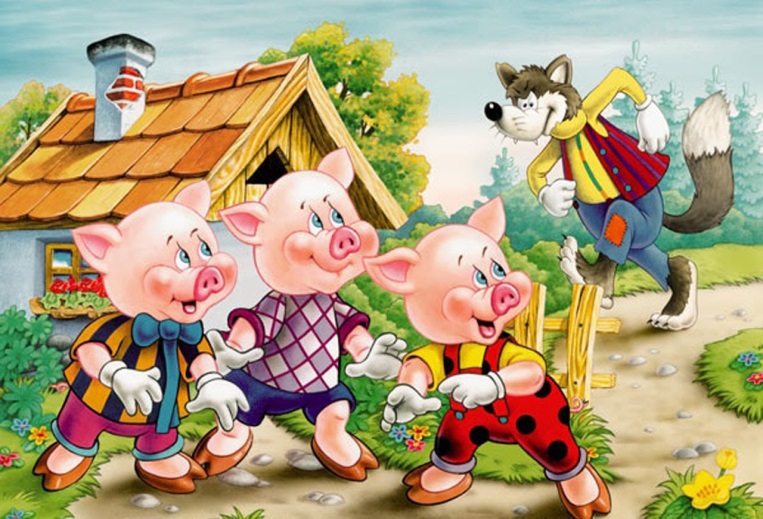 «Учитесь  у детей иногда быть детьми.   Дети как никто видят самые оригинальные картины в окружающем нас мире»
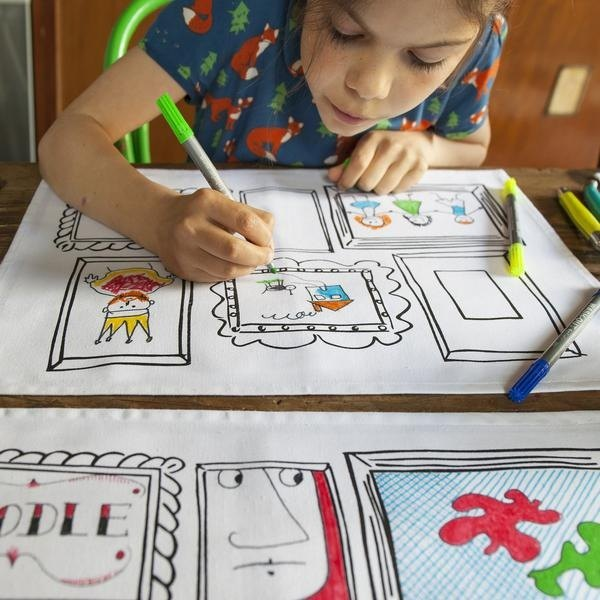